Съедобные ягоды
клюква
брусника
морошка
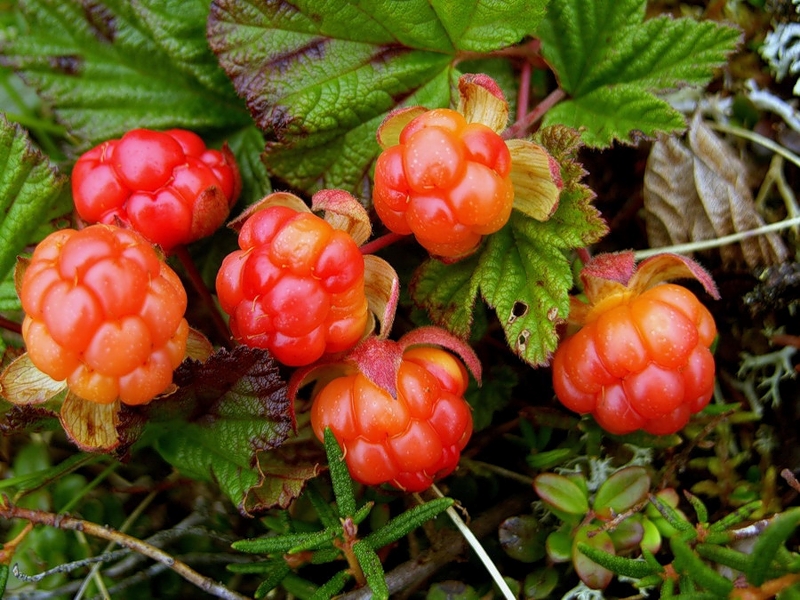 черника
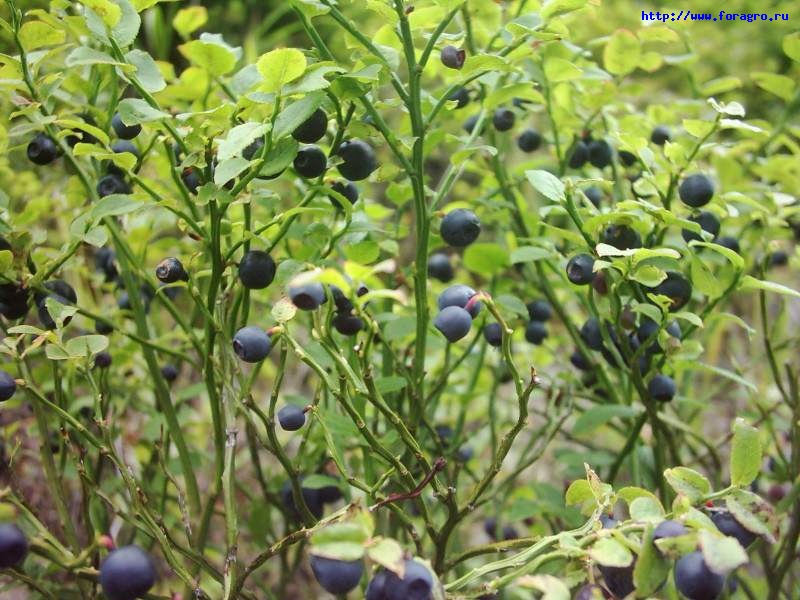 голубика
вороника
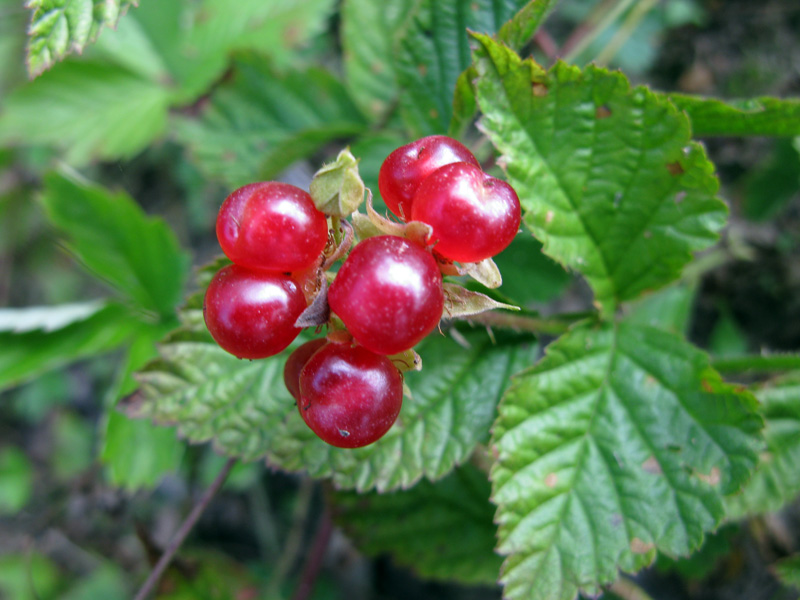 костяника
малина
земляника
ежевика
княженика
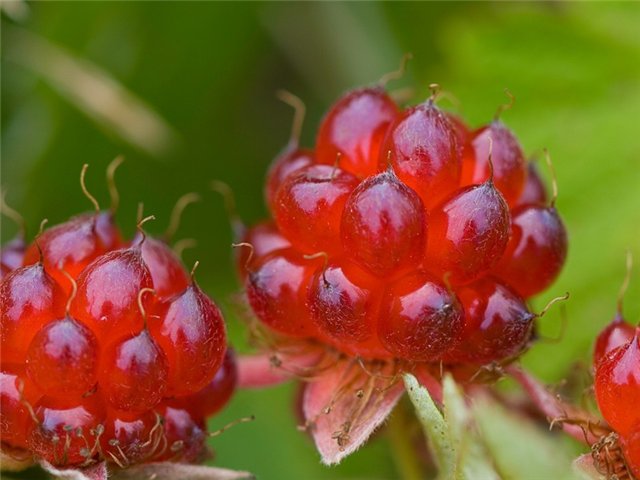 жимолость
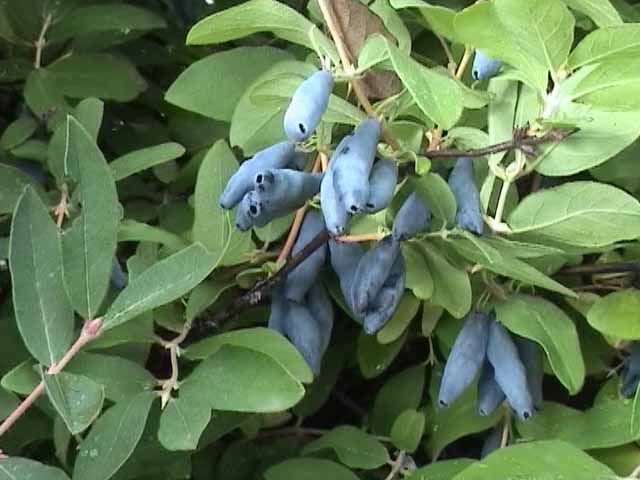 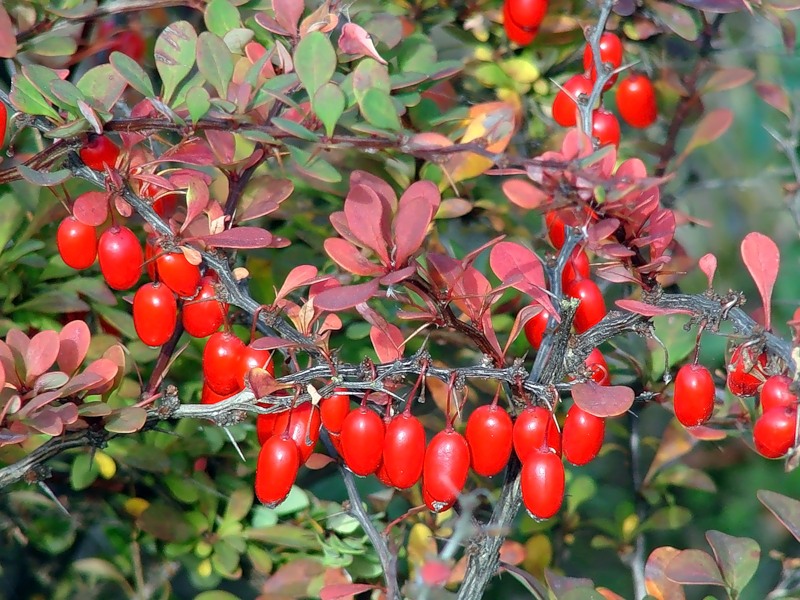 барбарис
шиповник
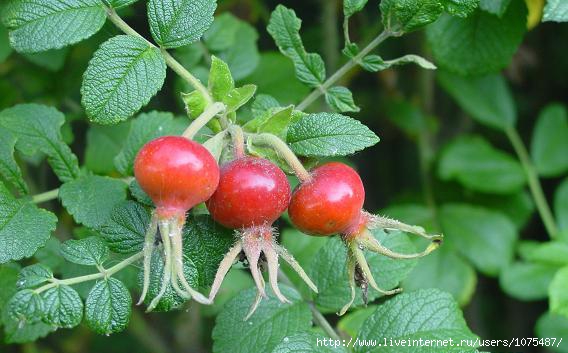 облепиха
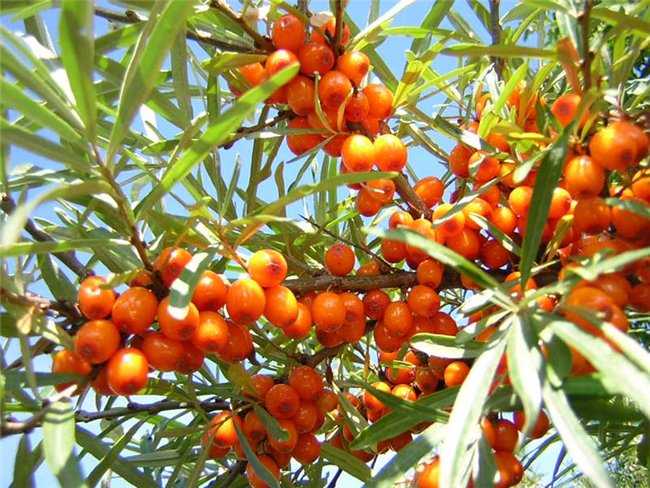 китайский лимонник
черёмуха
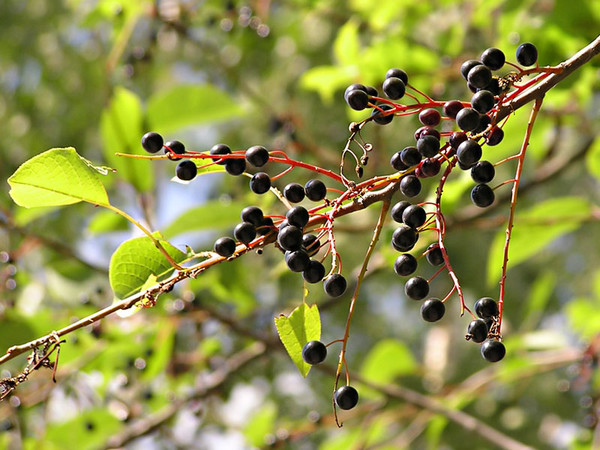 шелковица
кизил
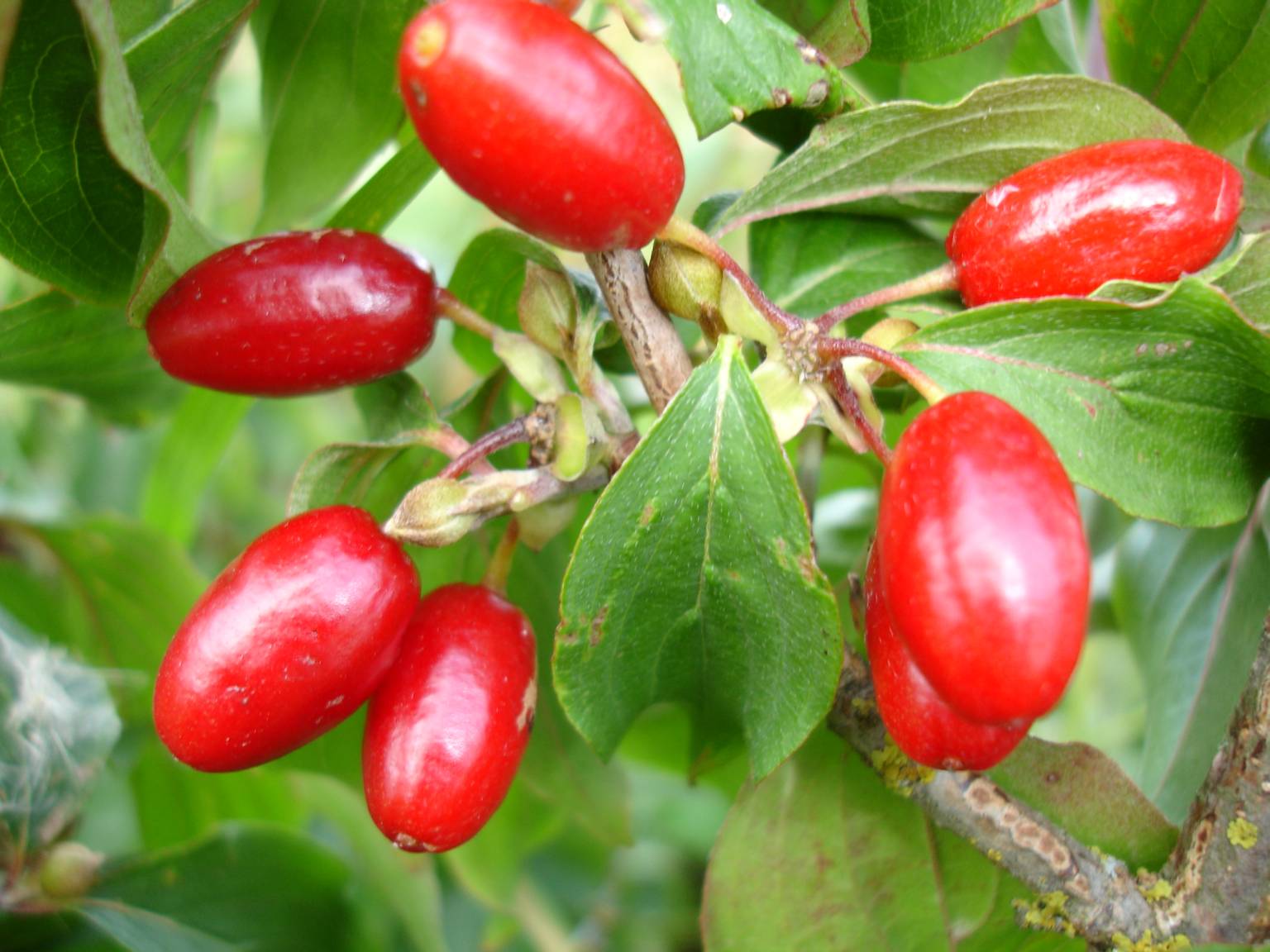 боярышник
ирга
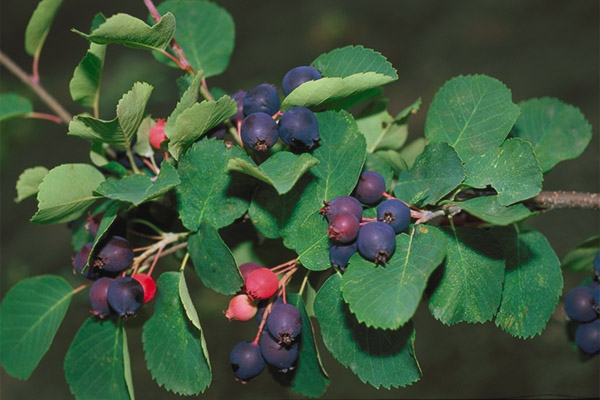 калина
Съедобны после замораживания
рябина
Черноплодная рябина